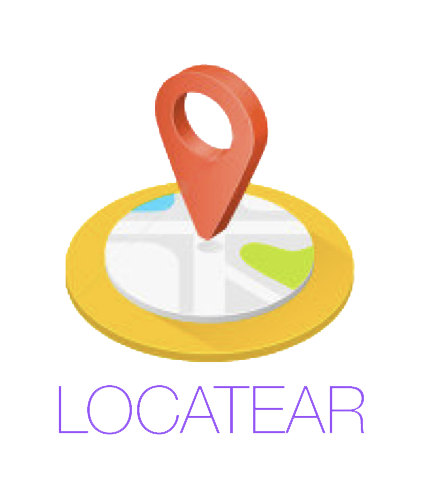 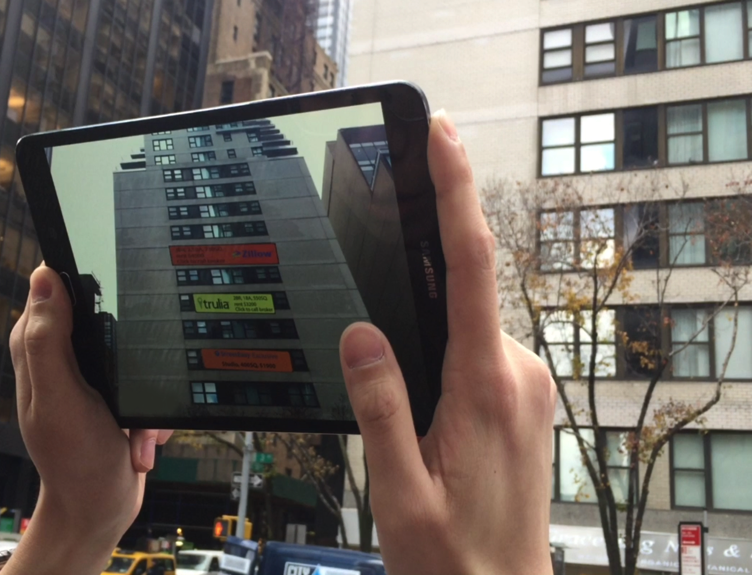 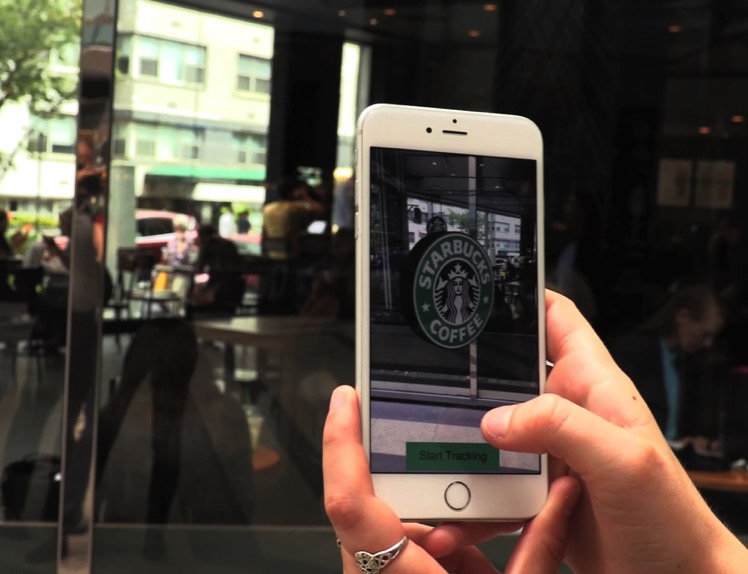 LOCATEARA Glimpse Group Company
Augment Your WorldLocation Based Augmented Reality Experiences
The ability to walk down a street and view projected information relating to restaurants, retailers, real estate or financial firms will vastly enhance the way people are able to interact and do business with the environment around them.
- Liron LermanGeneral Manager, LocateAR
2
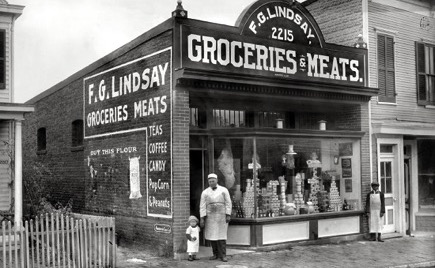 An Evolution In Storefront Promotions
Business owners have always been seeking revolutionary ways to attract costumers.
Storefronts have become a sophisticated tool to attract customers and increase engagement, yet remain limited in scope and complicated to change.
LocateAR allows customers to interact with promotions in Augmented Reality (AR) on their mobile devices, and businesses to employ multiple storefront campaigns that can be tailored to specific demographics and changed instantaneously.
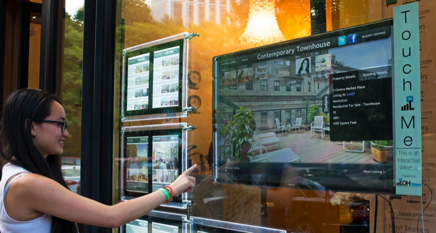 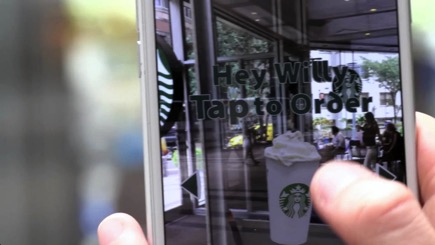 3
LocateAR
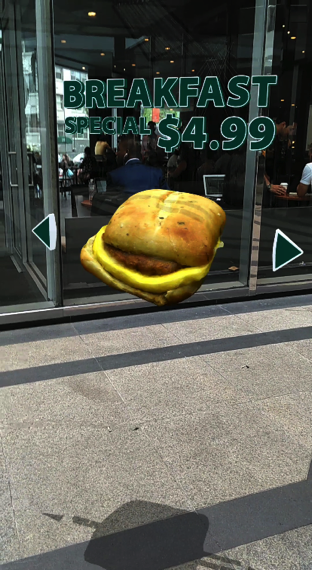 An Augmented Reality (AR) geolocation platform that enables businesses to rapidly develop and deploy targeted and specialized location‐based AR experiences for their customers.
4
LocateAR Service Model Structure
Gathering App
Uses the business location photos, beacons, GPS and WiFi through cloud service
Display App and SDK
A native app to view AR content that companies can embed in their own apps
Web Service
Owners upload and select content to display to varying demographics
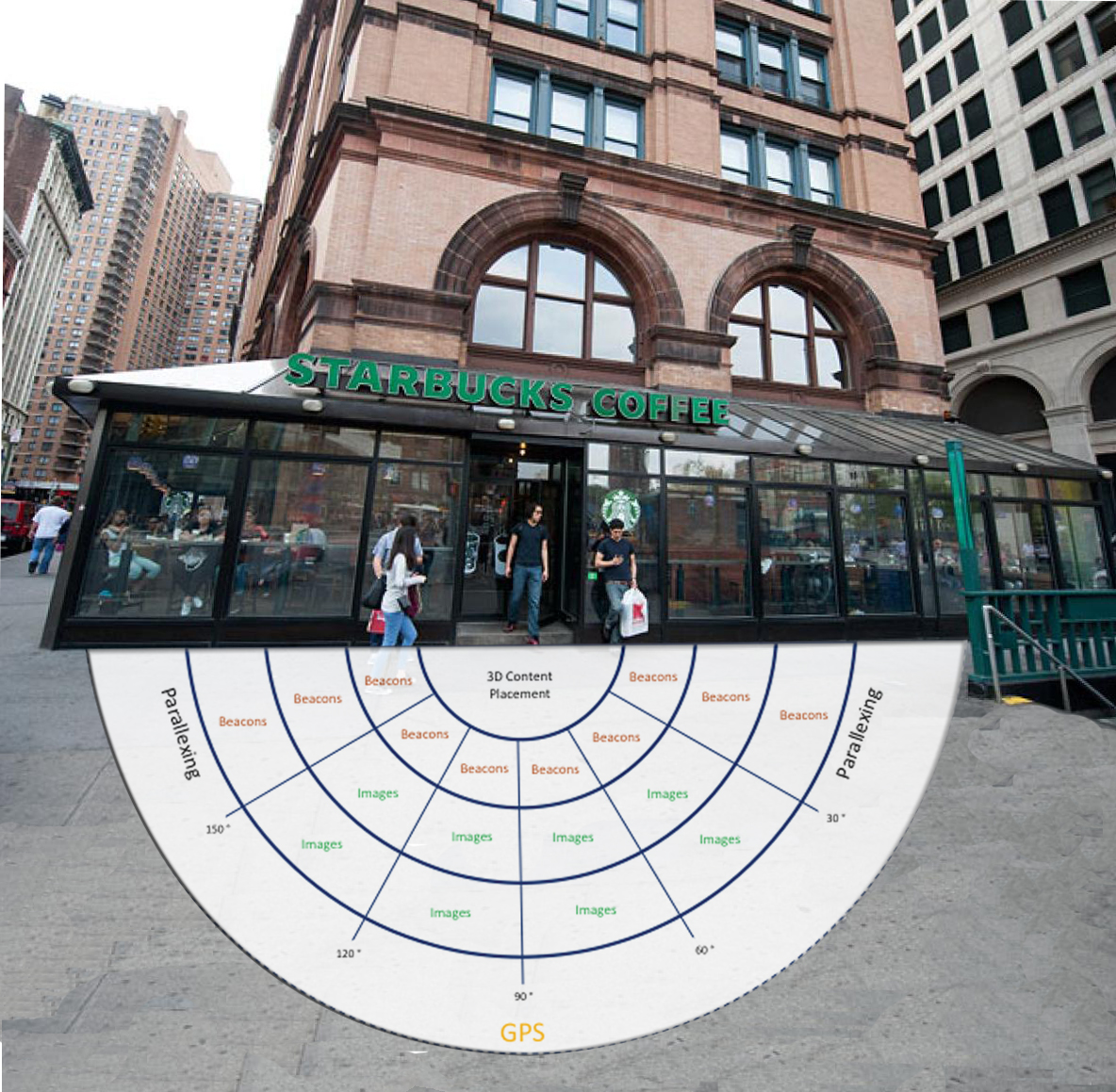 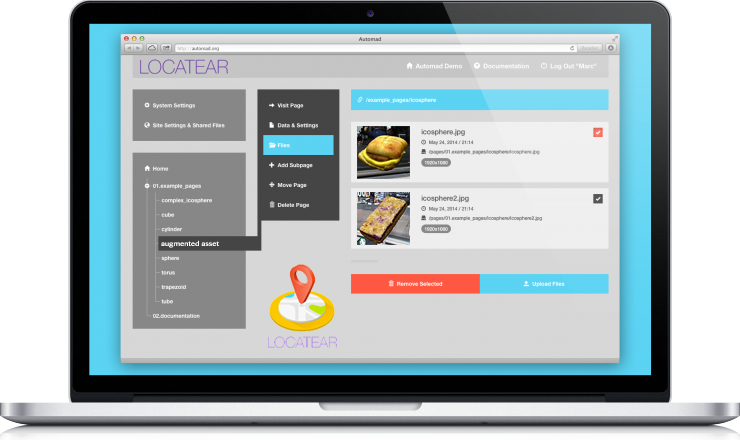 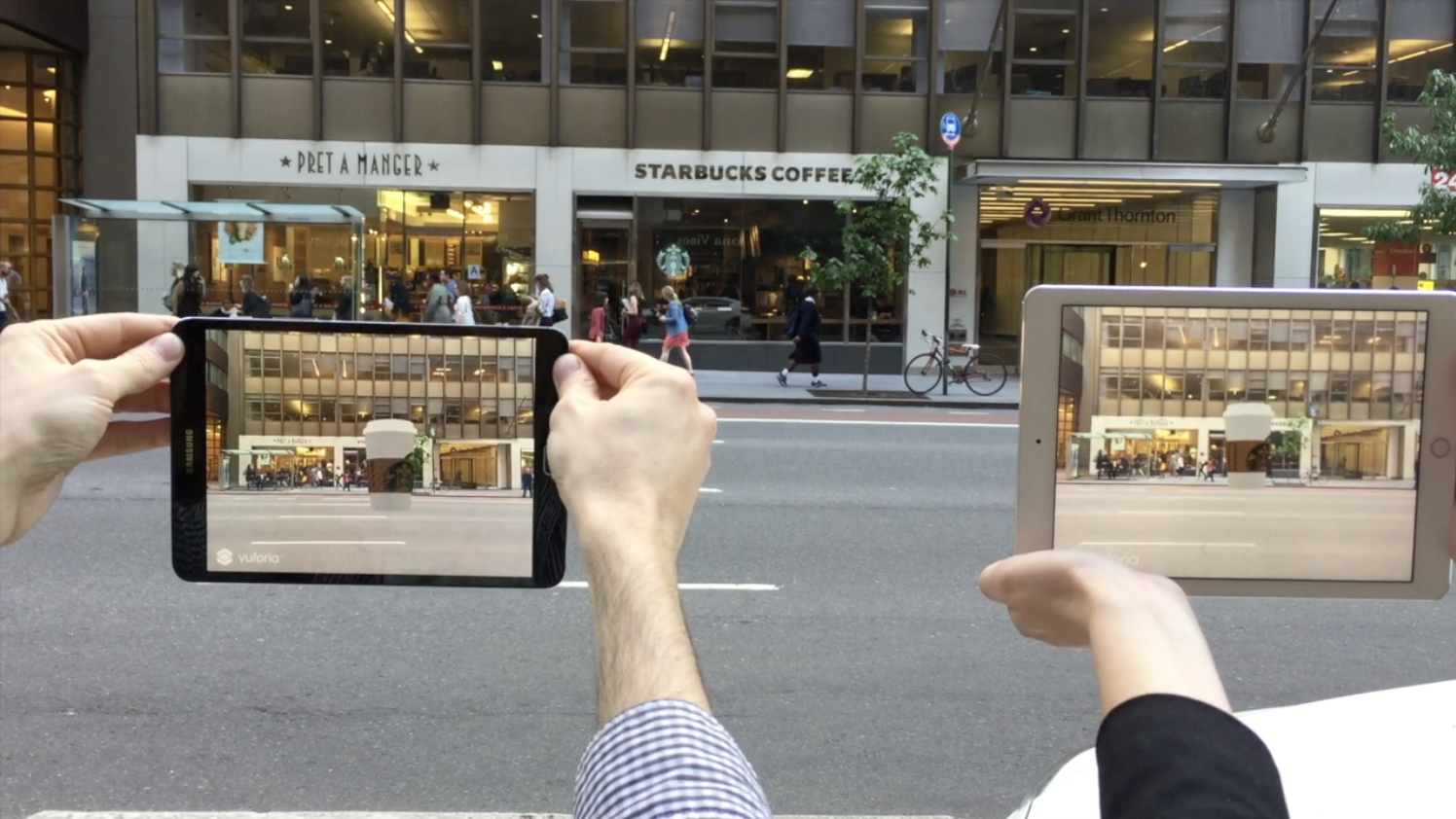 5
Immersive Market Capitalization
Revenue from Augmented Reality is projected to be four times as high as that of VR by 2020. AR/VR could hit $150bn in revenue by 2020, with AR taking around $120 billion and VR $30 billion, according to Digi-capital.
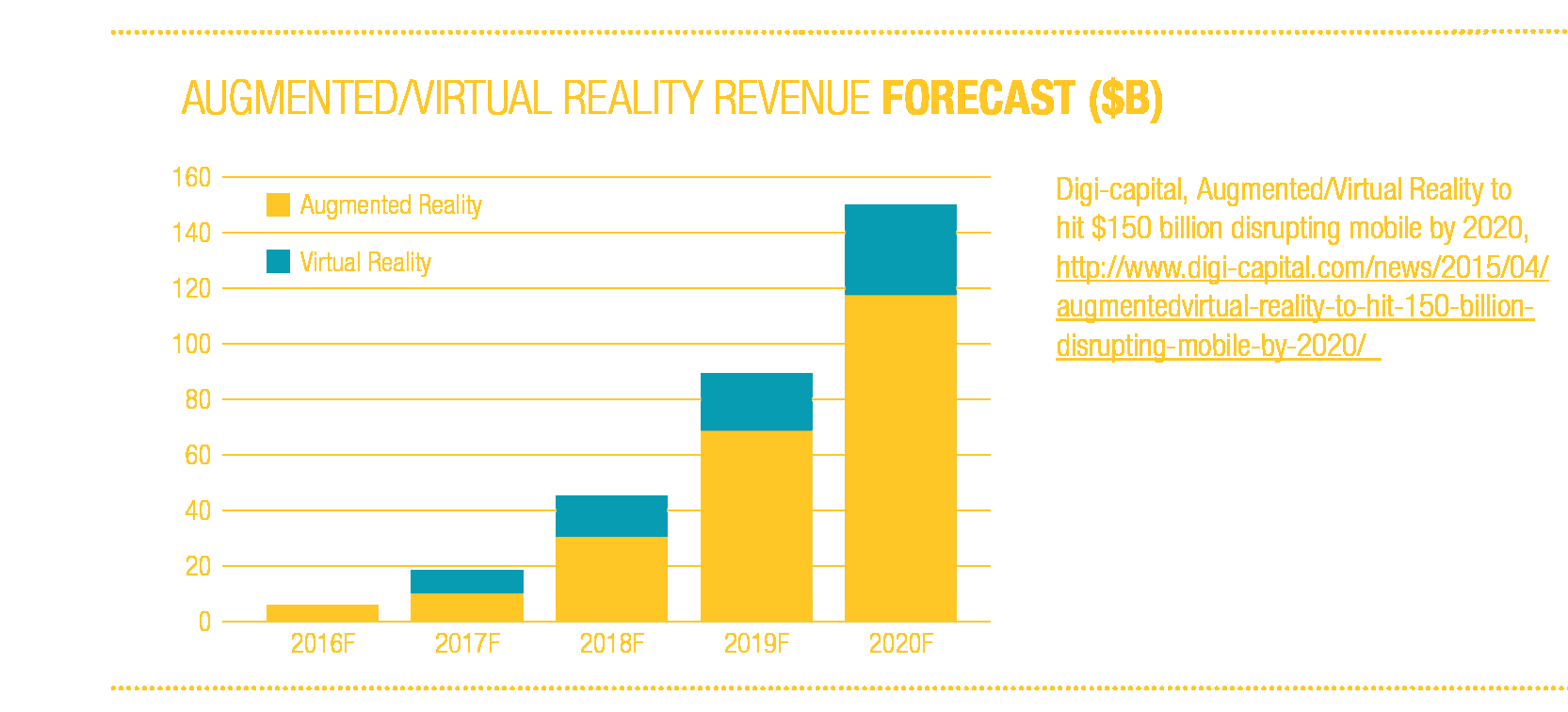 6
LocateAR Rewards Deal Seekers
Prompts Special Offers
for AR Customers
Scan
Storefronts
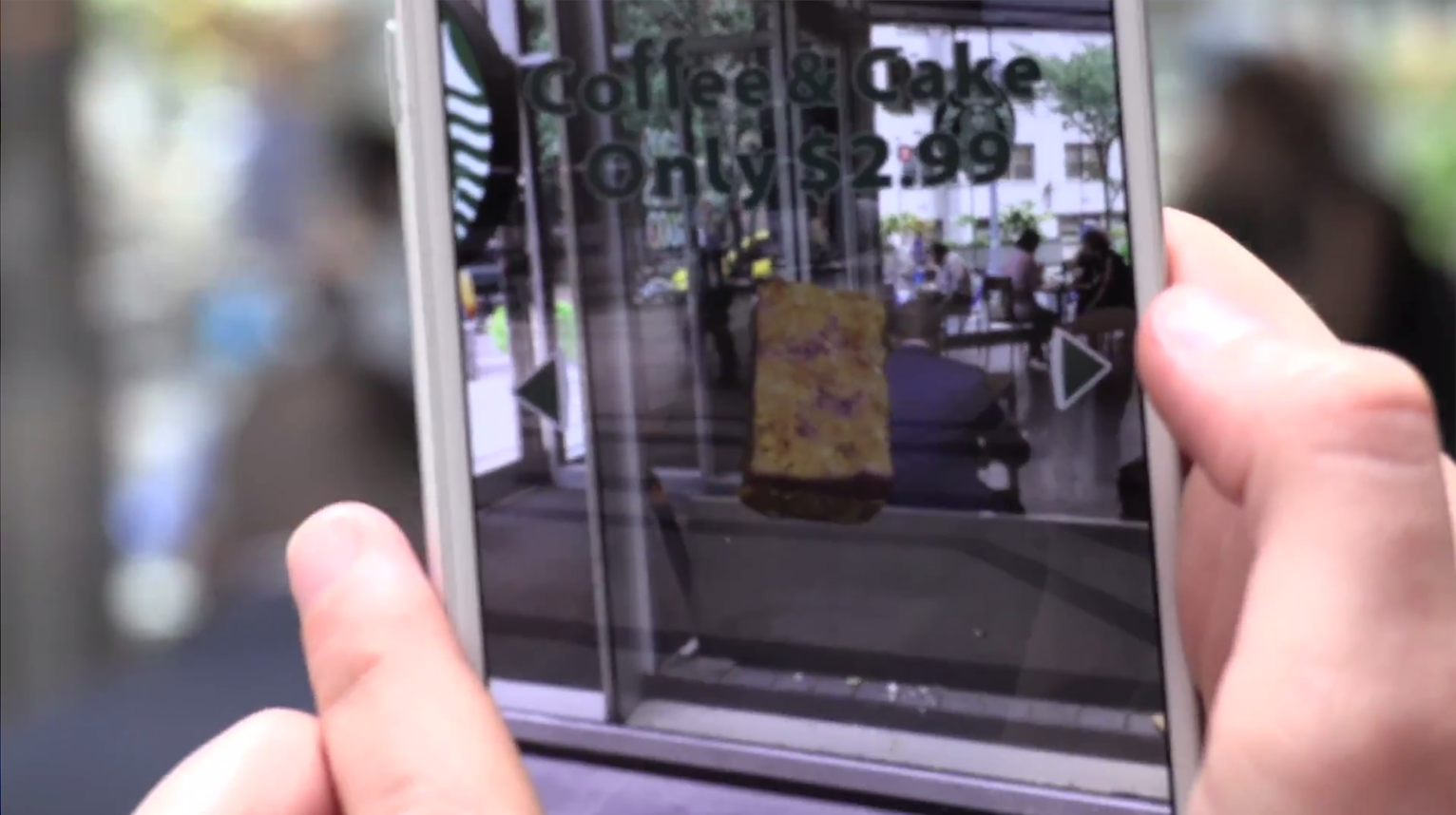 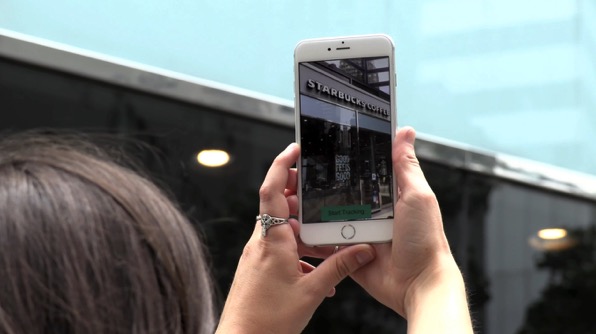 Enables in-the-know customers to scan storefronts for special deals and unlock secret offers unique to AR only users
Allows businesses to target select demographics using data analysis
7
Featured Content (links)
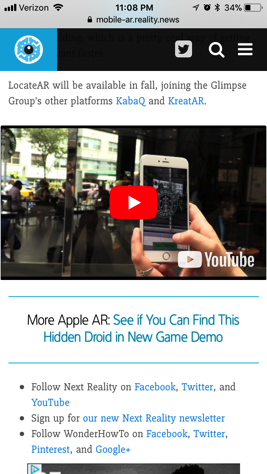 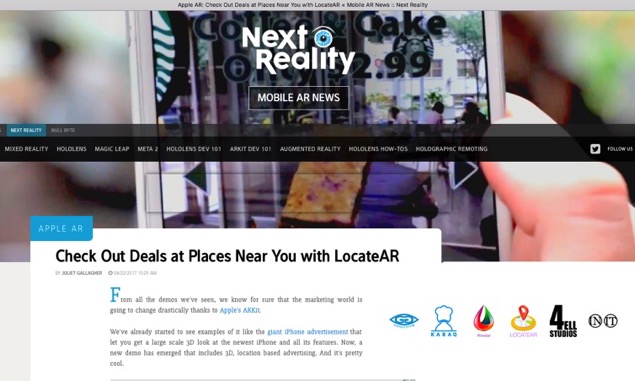 Check out our tech feature:
‪buff.ly/2vlx5tW
Watch our YouTube video:
https://youtu.be/FrQ4Oqzdi0Y
8
Enhancing Efficiency & Design Across Industries
Real Estate
Travel/Tourism
Restaurants
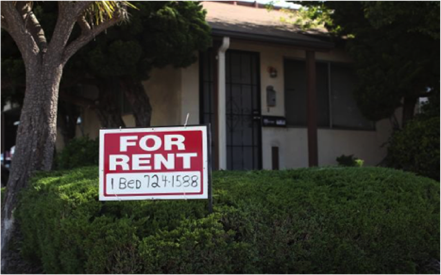 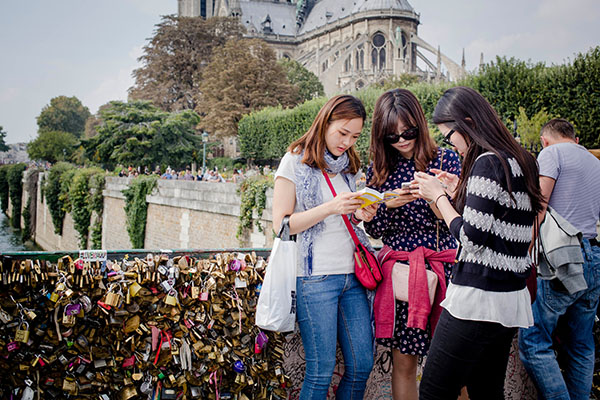 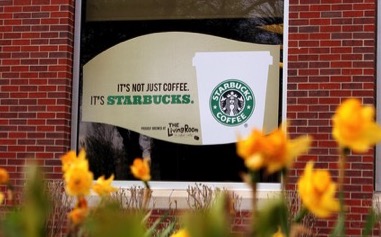 From...reading tourist guidelines at a landmark destination
From...flat window promotions that block interior light and street views
From...static, generic, reused signage
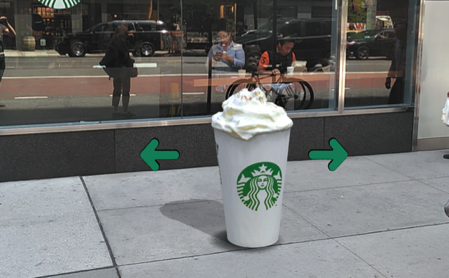 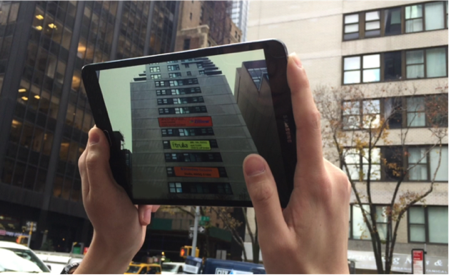 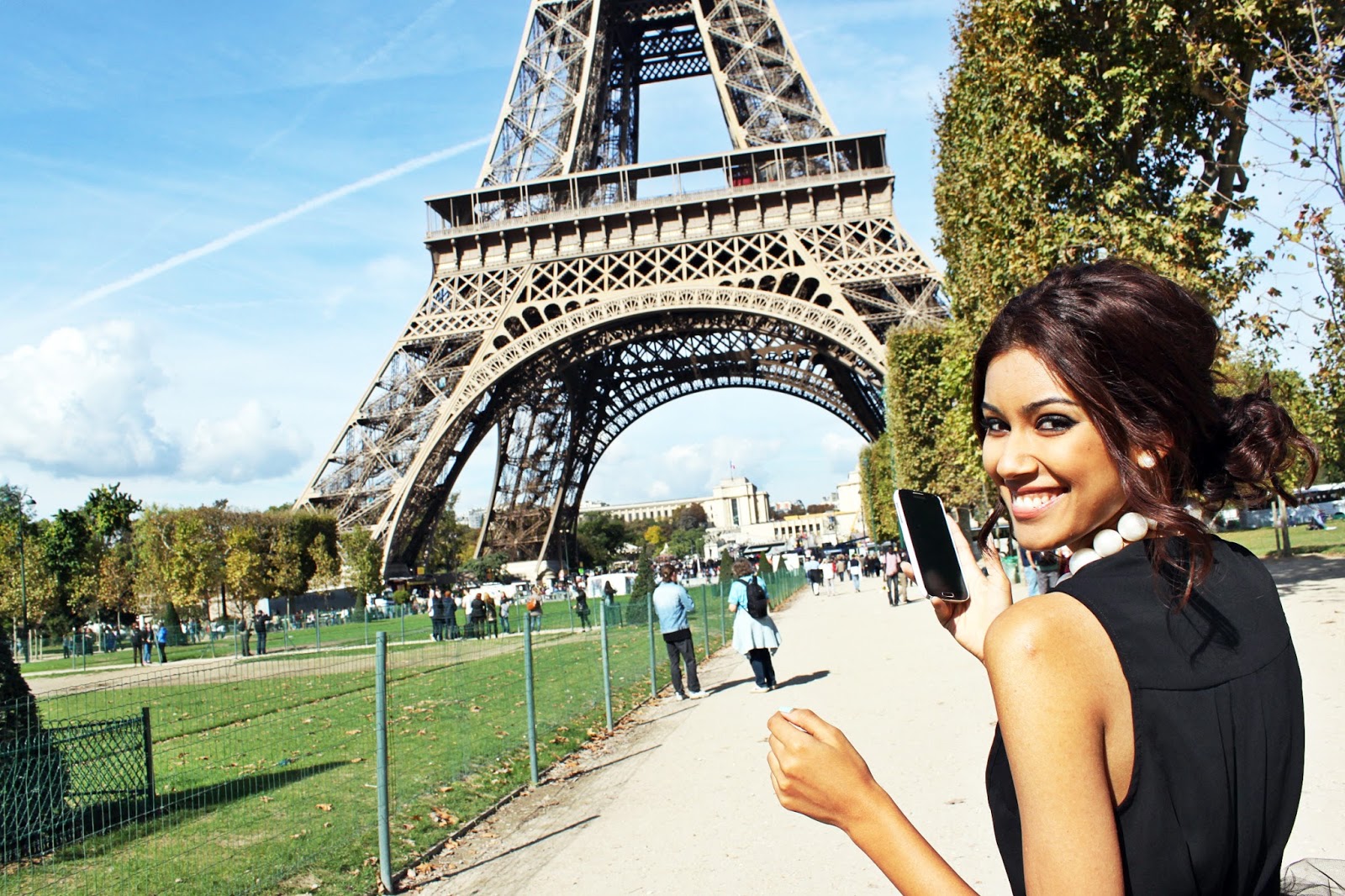 To...an interactive exploration of listings and connection with brokers
To...virtual interactive content that can be used for in-store transactions
To...a virtual tour guide sharing historic info w/ visual enhancements
9
9
Data Analytics Implementation for AR
10
LocateAR SDK & API
Kreatar Presentation App
The platform has both a Software Development Kit (SDK) and Application Program Interface (API) that can integrate into new or existing apps to enable additional functionality.
KabaQ 
AR Food App
Tourism App
LocateAR
Real Estate Apps
Games
Wikipedia
11
Summary
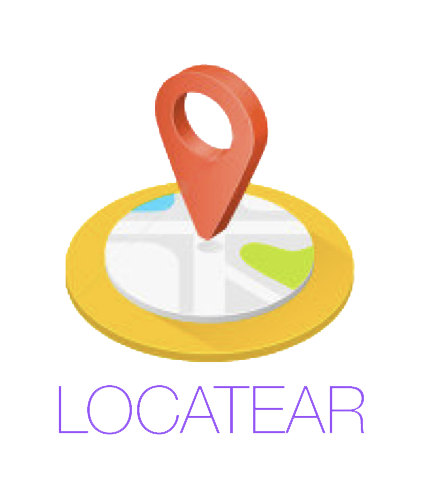 Revolutionize location based business
 Utilize consumer data analysis 
 Target specific consumer demographics
 Incorporate AR GPS placement accuracy 
 Offer location based AR incentives
 Empower business owner participation
12